JAK UWOLNIĆ DZIECKO OD GRANIA RÓL
Dorota Sikora
dr nauk humanistycznych w zakresie pedagogiki
psycholog
SzkoŁa Podstawowa im. Bolesława Chrobrego w Lublinie
By wierzyć w siebie, muszę mieć kogoś, kto we mnie uwierzy.
S. Garczyński
U rodziców często działa wybiórczość spostrzegania. Zwracają uwagę na złe zachowanie dziecka,
		bo to ich boli, ale wtedy

				
			złe zachowanie potęguje się!
W nadziei na zmianę wielokrotnie powtarzają dziecku: „znów nie odrobiłeś lekcji”, jesteś egoistą”, „nic nie potrafisz”, „jak zwykle jesteś niegrzeczny”.
A słowa działają nieświadomie jak nasiona zasiane w umyśle: nasiona, które wykiełkują i ukształtują w dziecku obraz samego siebie, obraz, który uzna ono za swój i będzie go realizowało.
„Co zasiejesz, to zbierzesz”
Jeśli dziecko słyszy: „Jesteś niezdarą”, zaczyna się denerwować i staje się niezdarą.
Dziecko wyzywane od „idioty”, może na zewnątrz gwałtownie się oburzać, ale w głębi serca zgadza się z tym, ponieważ ten, kto to mówi, jest dorosły (więc wie najlepiej i zawsze ma rację).
Dobre nasiona dają dobre owoce. To, co mówicie do dziecka, też wyda owoc. Będzie nim to, co dziecko o sobie myśli.
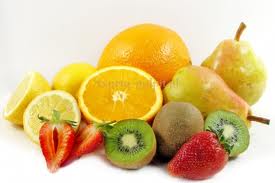 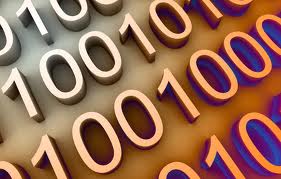 Za każdym razem, gdy powtarzamy pewne zwroty i wyrażenia, docieramy do podświadomości naszych dzieci i programujemy je, chociaż nie mamy takiego zamiaru.
Nawet stwierdzenie zaczynające się od „jesteś” działa zarówno na poziomie świadomości, jak i podświadomości.
Dzieci uczą się kierować sobą i organizować swoje zachowanie poprzez to, w jaki sposób my, dorośli, kierujemy nimi i organizujemy je za pomocą słów.
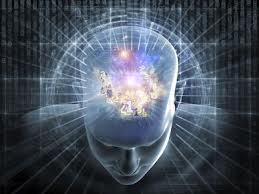 Wszystko wiąże się z funkcjono-waniem ludzkiego umysłu.
Jeśli ktoś obiecałby Ci milion złotych za to, abyś przez dwie minuty nie myślał o zielonej małpie?.... 

Paradoks polega na tym, że nie będziesz w stanie nie myśleć o niej 
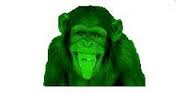 Jeśli np. powiemy dziecku: „Nie spadnij z drzewa” – wówczas na pewno pomyśli ono o dwóch sprawach: „nie” i „spadnij z drzewa”. Słowa te automatycznie kreują obraz. Dziecko, które wyobraża sobie upadek z drzewa z dużym prawdopodobieństwem do niego doprowadzi.
Lepiej dobrać inne, pozytywne słowa: „Mocno trzymaj się drzewa” – dziecko wtedy kreuje w wyobraźni obraz tego, co ma robić, a nie tego, czego ma nie robić.
Można więc zaryzykować definicję, że wychowanie to odkrywanie w dziecku, tego co dobre, aby to dobro mogło się rozwijać.
Jak uwolnić dziecko od grania określonych RÓl
Wykorzystaj okazję, aby pokazać dziecku, że nie jest tym, za kogo się uważa.
Do „tchórza” i „mazgaja”: Poszedłeś do sklepu, chociaż była awaria oświetlenia i było zupełnie ciemno. To nie lada wyczyn.
Stwórz okazję, w której dziecko spojrzy na siebie inaczej.
Do „leniwego” i „niechętnego do pomocy”: Potrzebuję twoich silnych rąk, nikt tak jak ty nie potrafi dokładnie wyrobić drożdżowego ciasta.
Pozwól podsłuchiwać dziecku, gdy mówisz o nim pozytywnie.
„Trzymał rękę spokojnie, chociaż zastrzyk był bolesny”.
Zademonstruj zachowanie godne naśladowania
Do „pyskatego” i „wulgarnego”: „Najchętniej zaczęłabym krzyczeć na ciebie, tak bardzo mnie zdenerwowałeś. Źle by to jednak o mnie świadczyło. Idę więc na chwilę do swojego pokoju, żeby ochłonąć”.
W szczególnych momentach bądź dla dziecka skarbnicą wiedzy
Do „egoisty”: Pamiętam, jak dwa lata temu, gdy tak bardzo chorował Jasiek, siedziałaś przy nim całe wieczory, żeby mu czytać bajki. A przecież był karnawał i wszystkie twoje koleżanki szalały na imprezach.
Kiedy dziecko postępuje wg starych nawyków, wyraź swoje uczucia lub oczekiwania
Do „nieobowiązkowego”: Widzę, że pokój nadal nie jest sprzątnięty, choć umawialiśmy się, że zrobisz to wczoraj. Jestem bardzo niezadowolona. Oczekuję, że zrobisz to teraz zamiast grać w piłkę.
Prezentacja została przygotowana na podstawie materiałów: Joanna Sakowska: „Szkoła dla rodziców i wychowawców”. Ośrodek Rozwoju Edukacji”.

Wykorzystano zdjęcia i obrazy ogólnodostępne w Internecie.